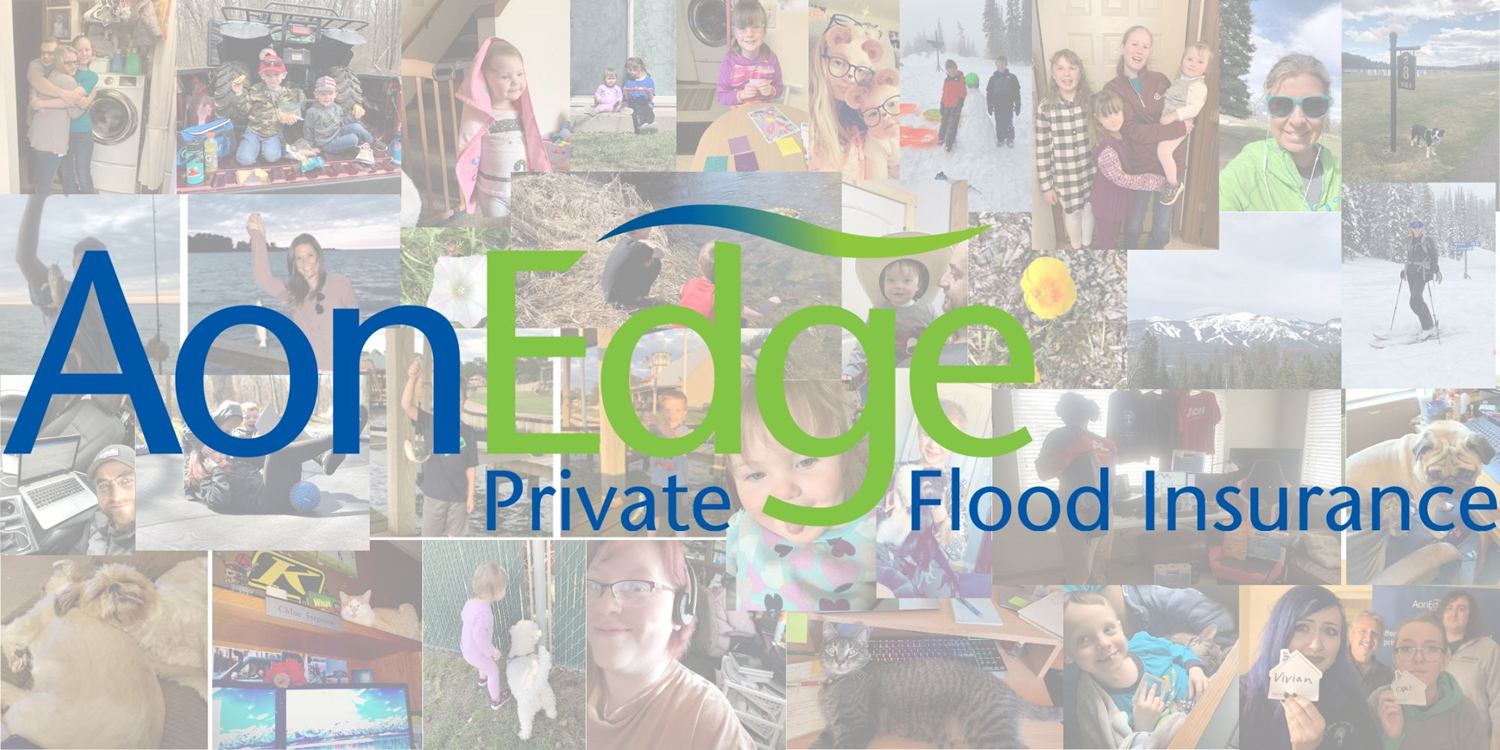 Risk Rating 2.0 Resources
FEMA Risk Rating 2.0 Press Release

Risk Rating 2.0: Equity in Action (FEMA Risk Rating 2.0 Site)

Risk Rating 2.0 State Profiles

Risk Rating 2.0 Methodology and Data Sources (April 16, 2021)
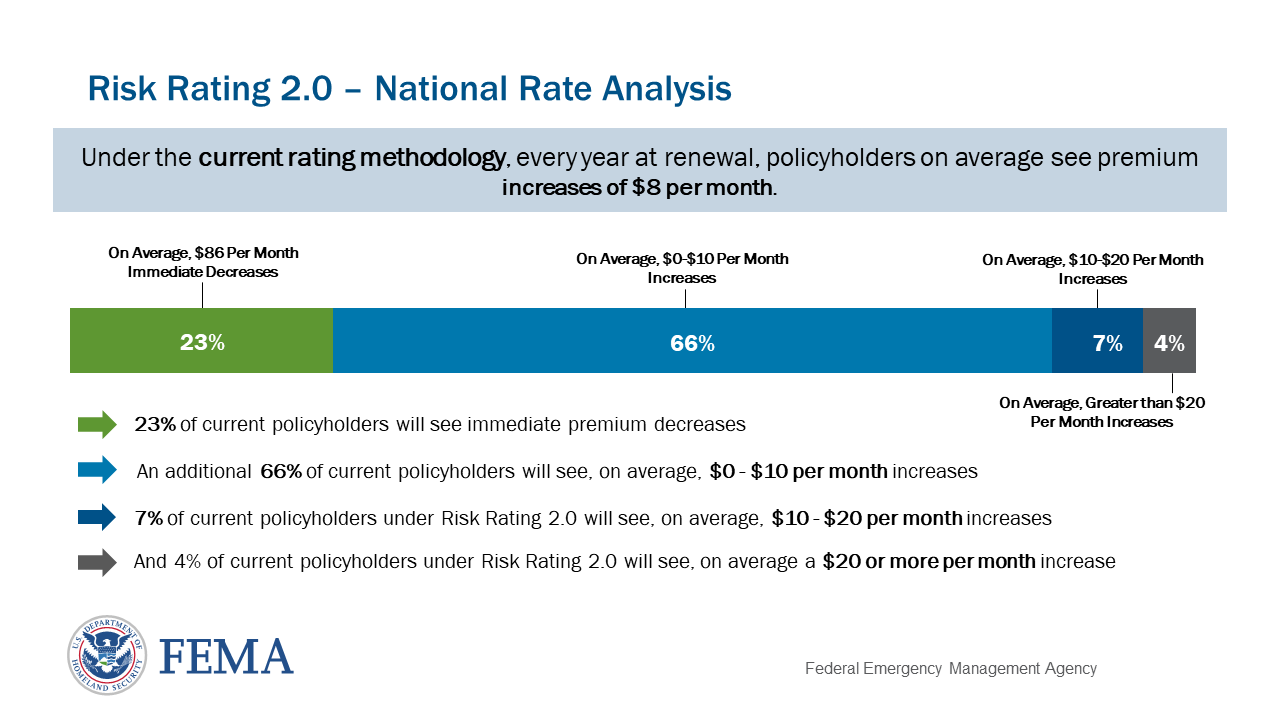 [Speaker Notes: Press Release – Will ReviewEquity In Action]
What is Not Changing?
Existing Policies will not increase more than 18% per year
FIRMs will persist for Mandatory Purchase and Floodplain Management
Some Features (Pre-FIRM Subsidized Premium Discounts, Policy Assignment, CRS Rating System)
What is Changing?
Rate tables will not be available, as the rating engine is an algorithm
More Flood Risk Variables (flood type, flood frequency, elevation, cost to rebuild, elevation)
Higher Value Homes will see an increase in an effort to equitably distribute premiums across all policyholders.
Fewer foundation types
All policies will be elevation rated
Informed assumptions without Elevation Certificate
Elevation Certificates (No longer required for rating).
PRP, MPPP and SFR policies all being retired.
This information is for general purposes only and is not intended to provide individualized legal or regulatory advice. It is not intended to be a substitute for any FEMA publications.